The Common Core
Viewed through the prism of the Revised Bloom’s Taxonomy
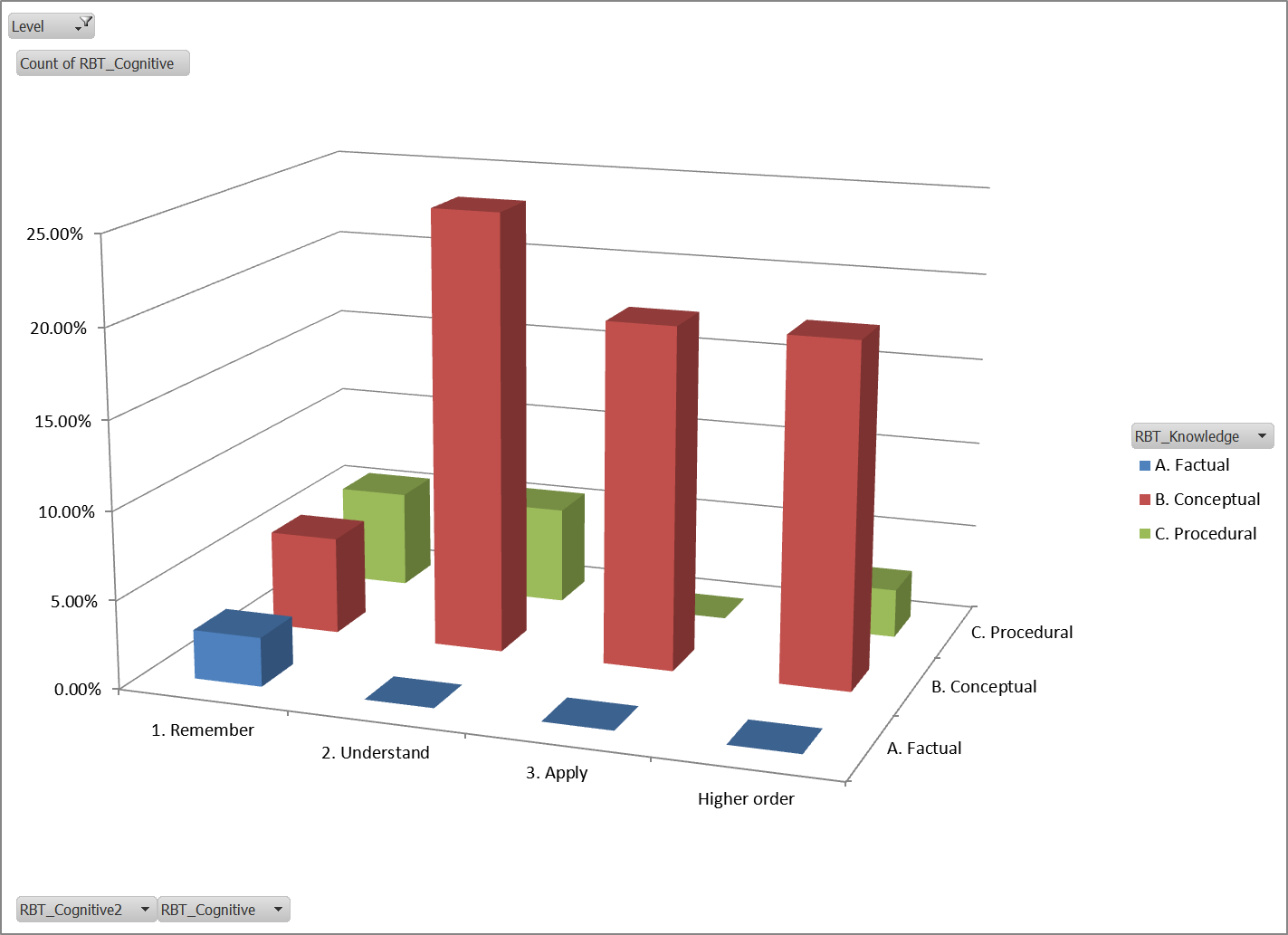 Kindergarten
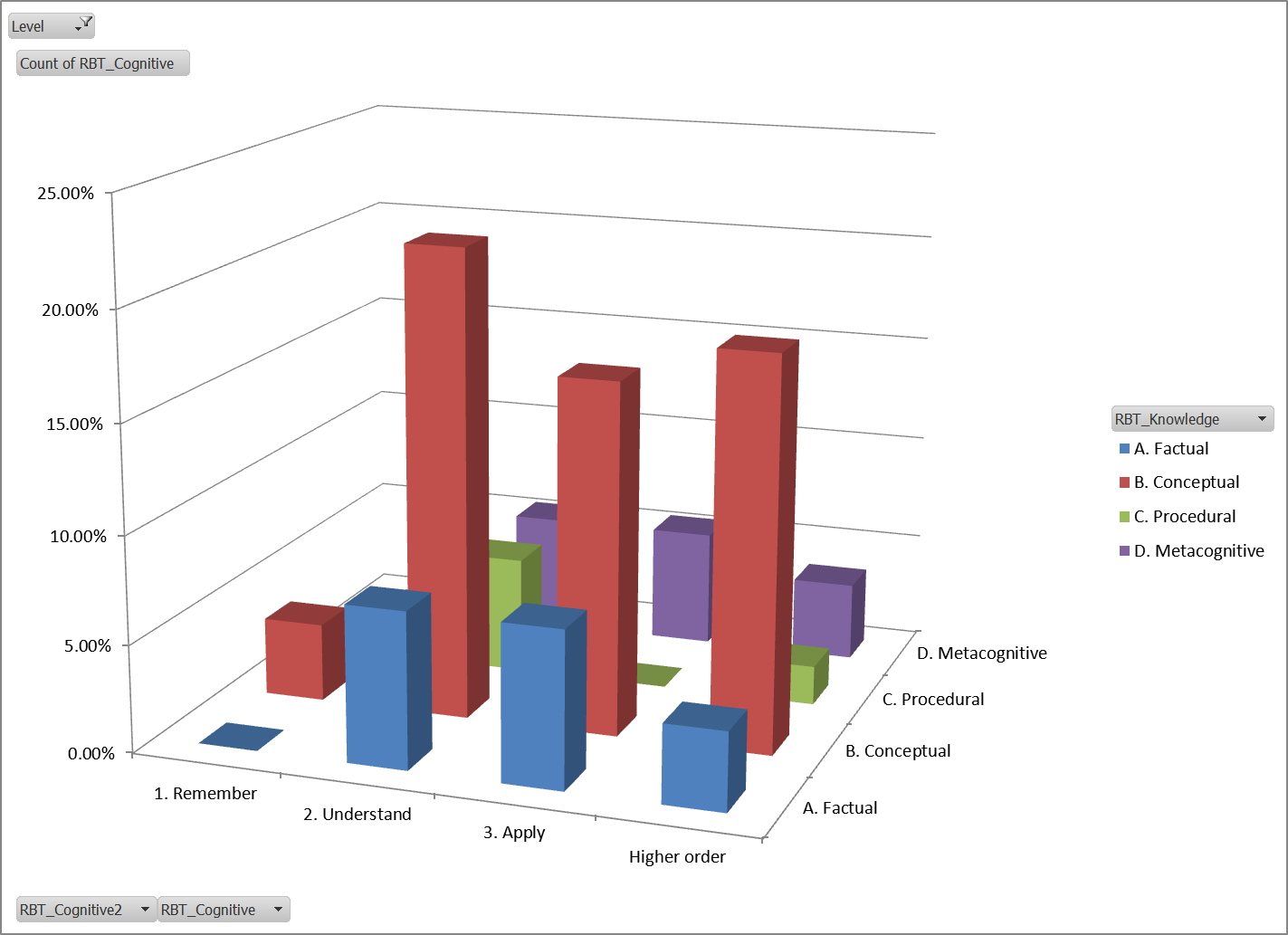 Grade 1
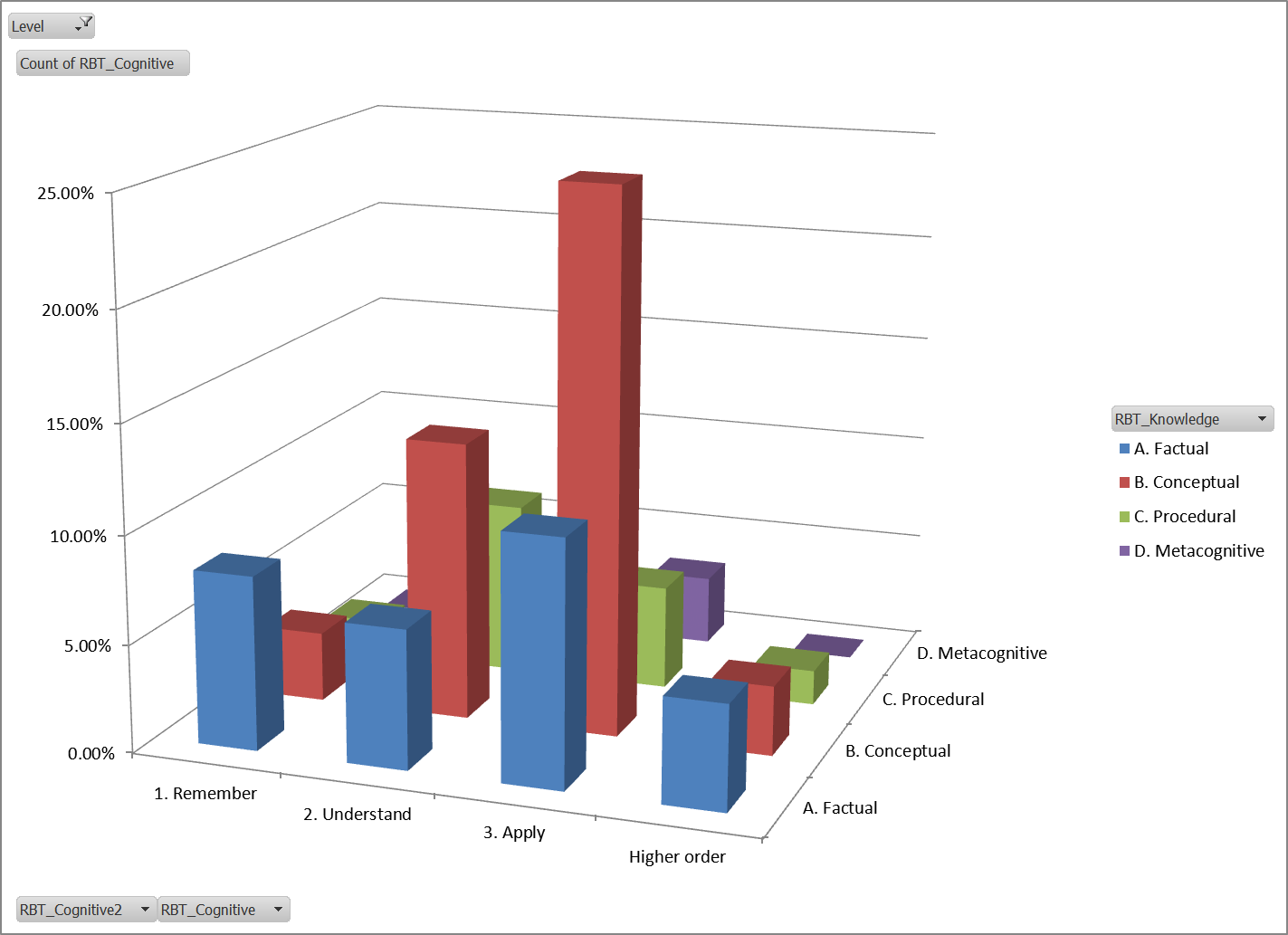 Grade 2
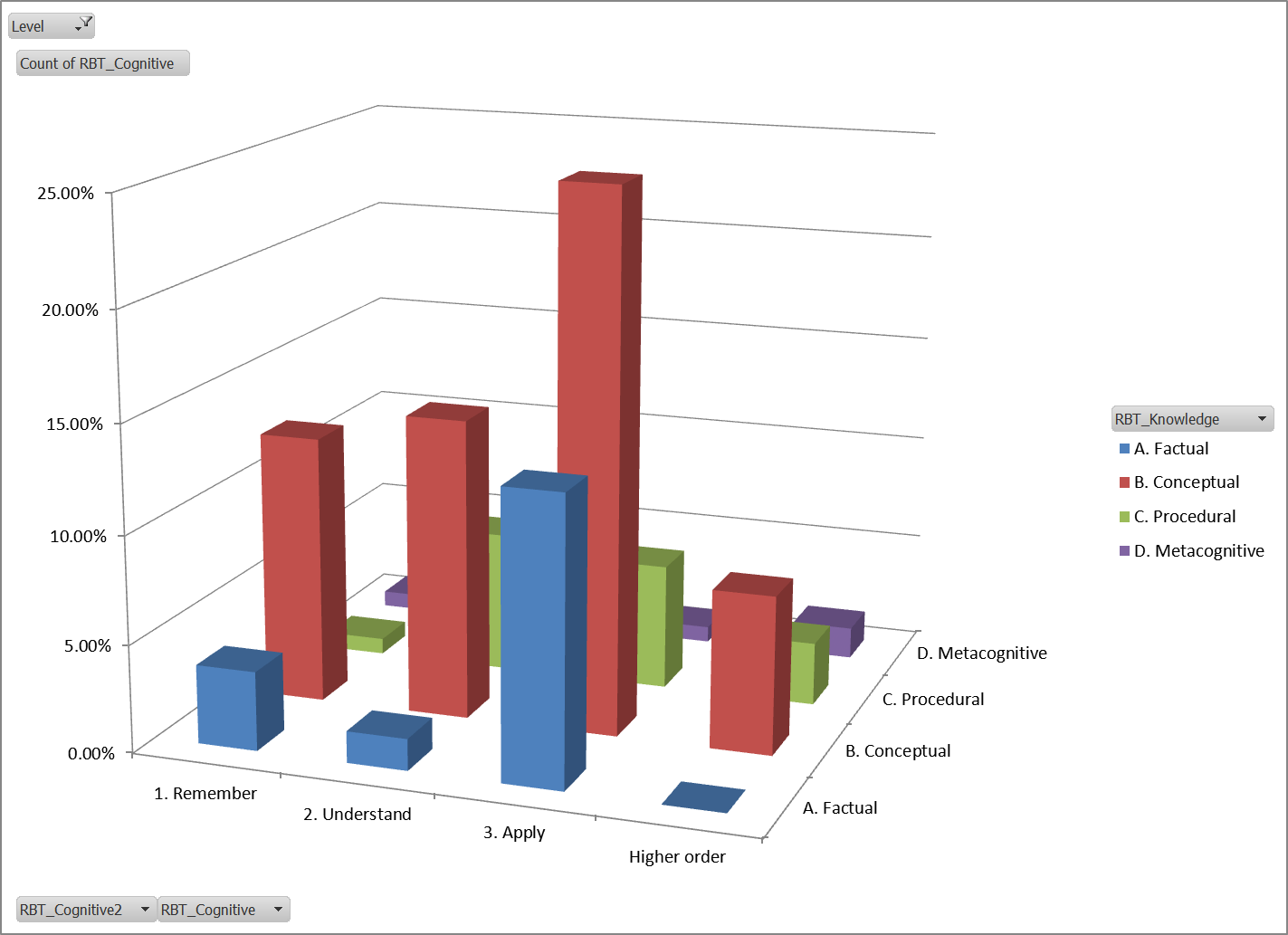 Grade 3
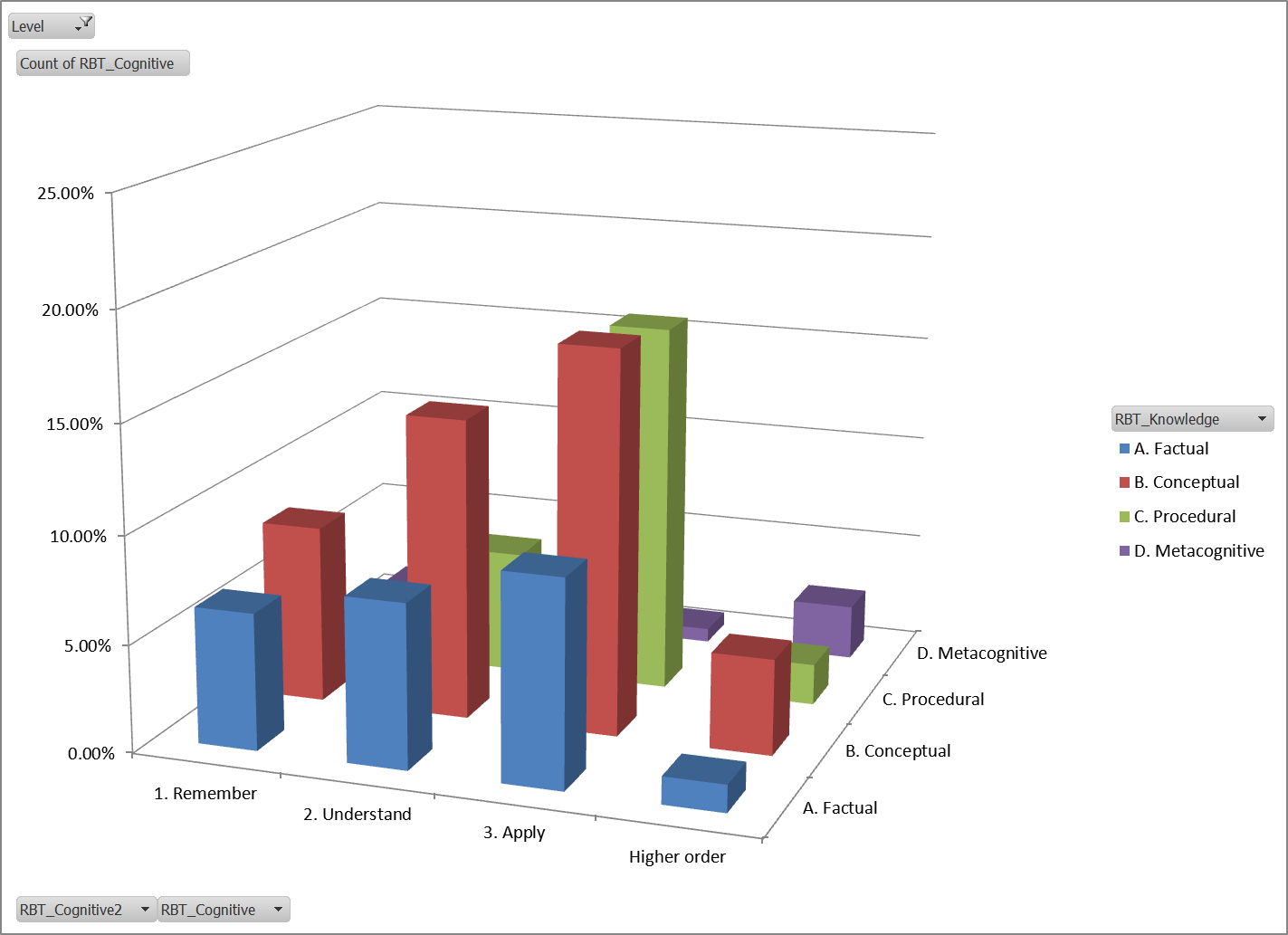 Grade 4
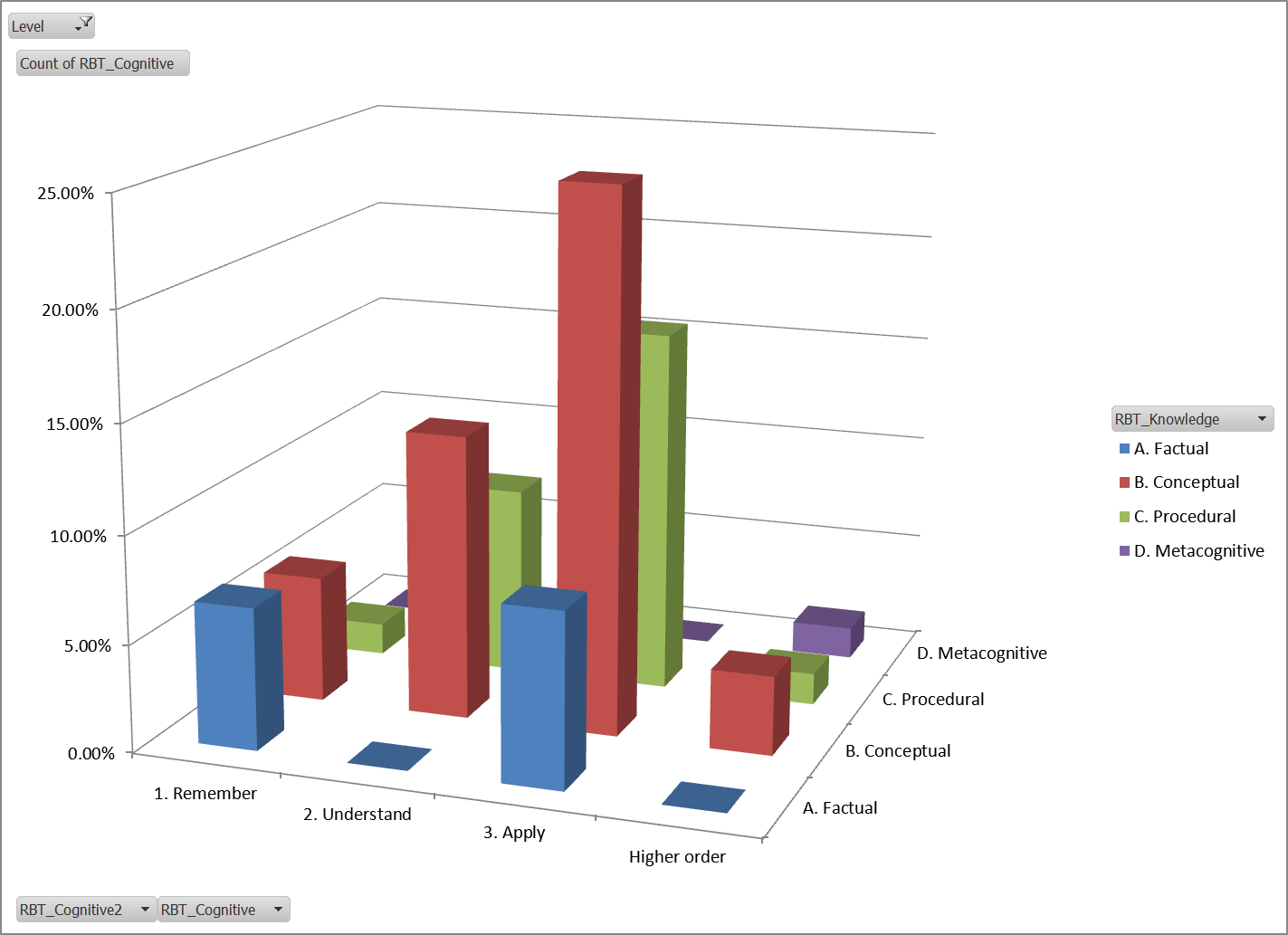 Grade 5
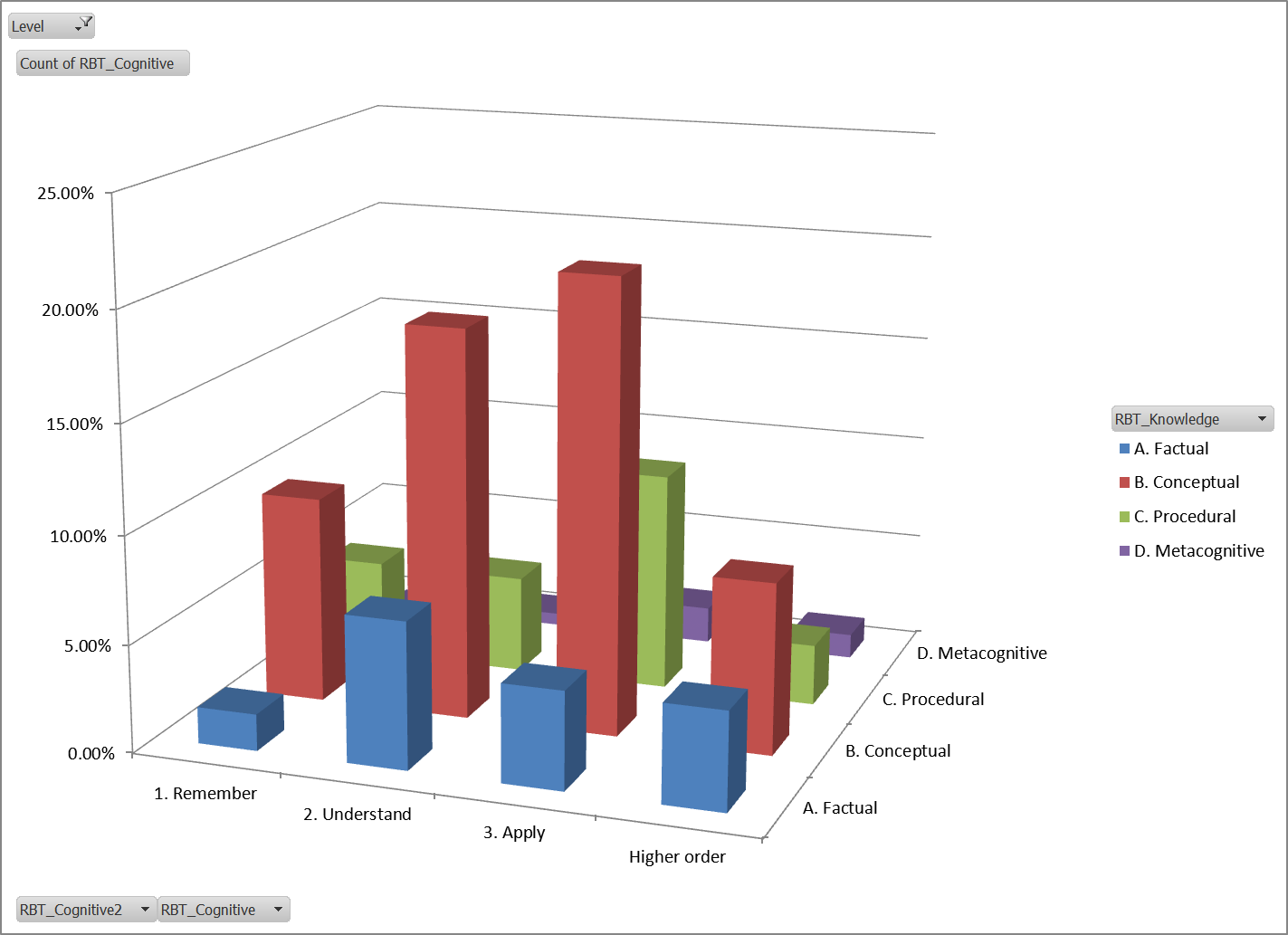 Grade 6
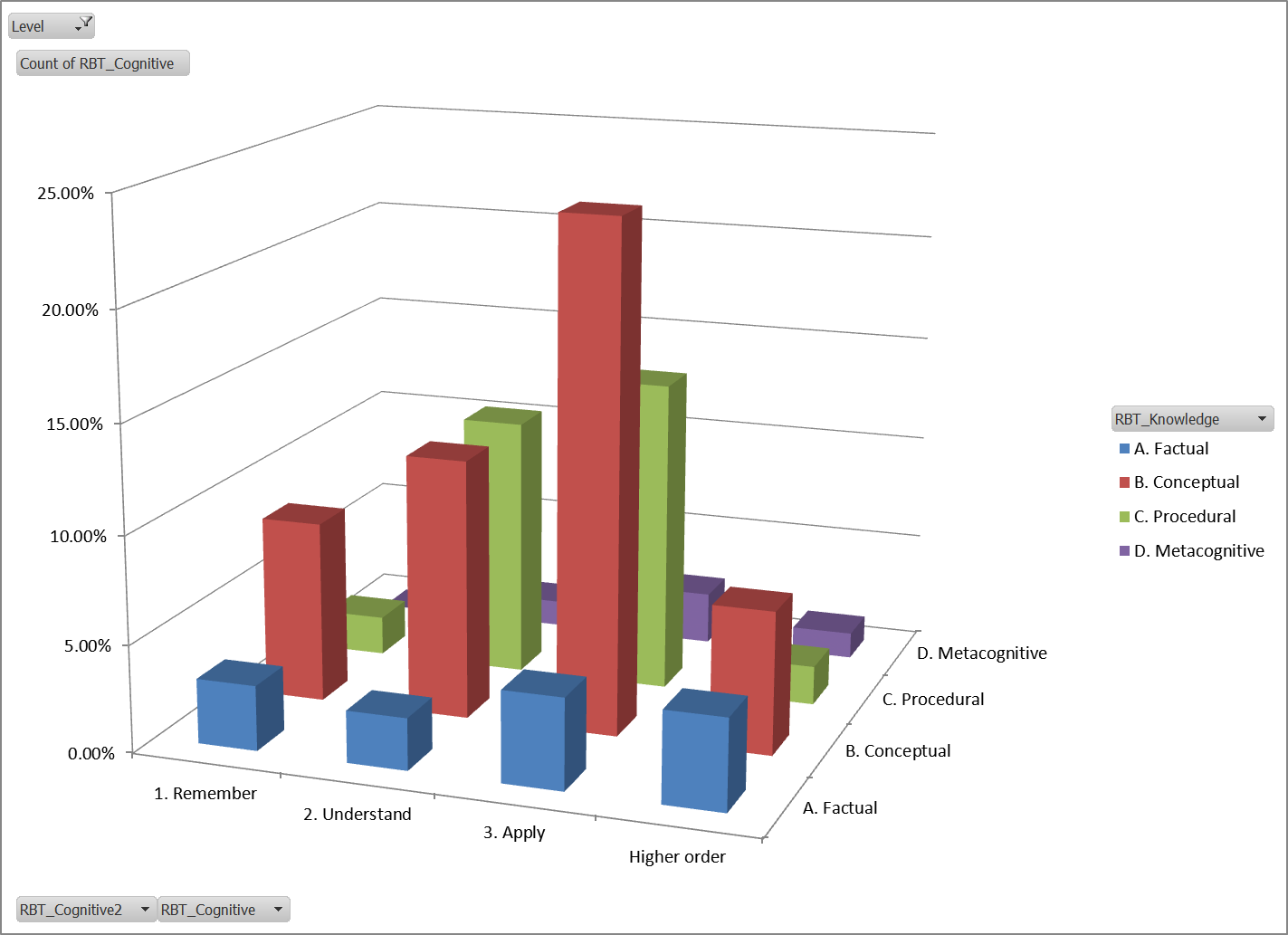 Grade 7
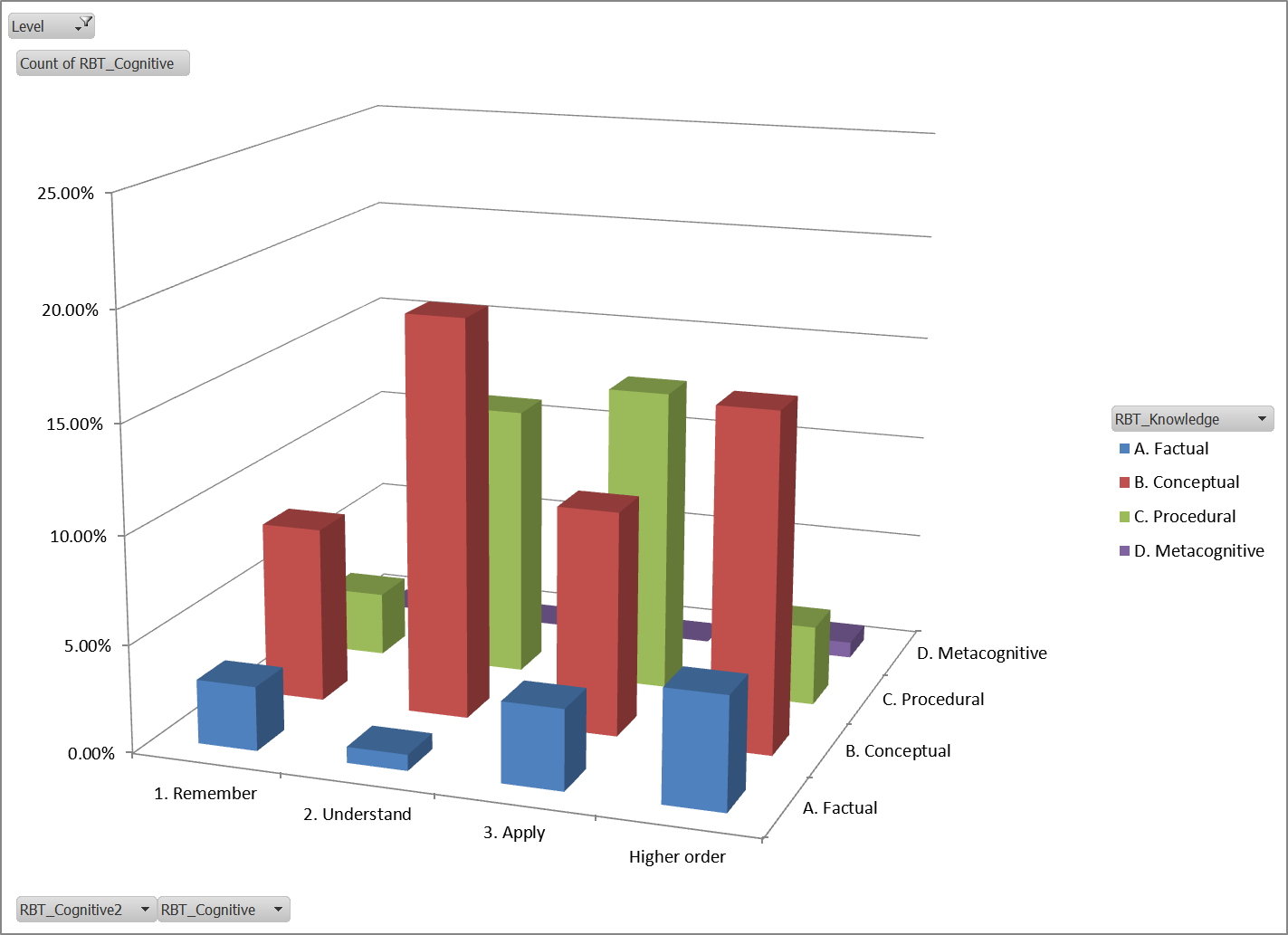 Grade 8
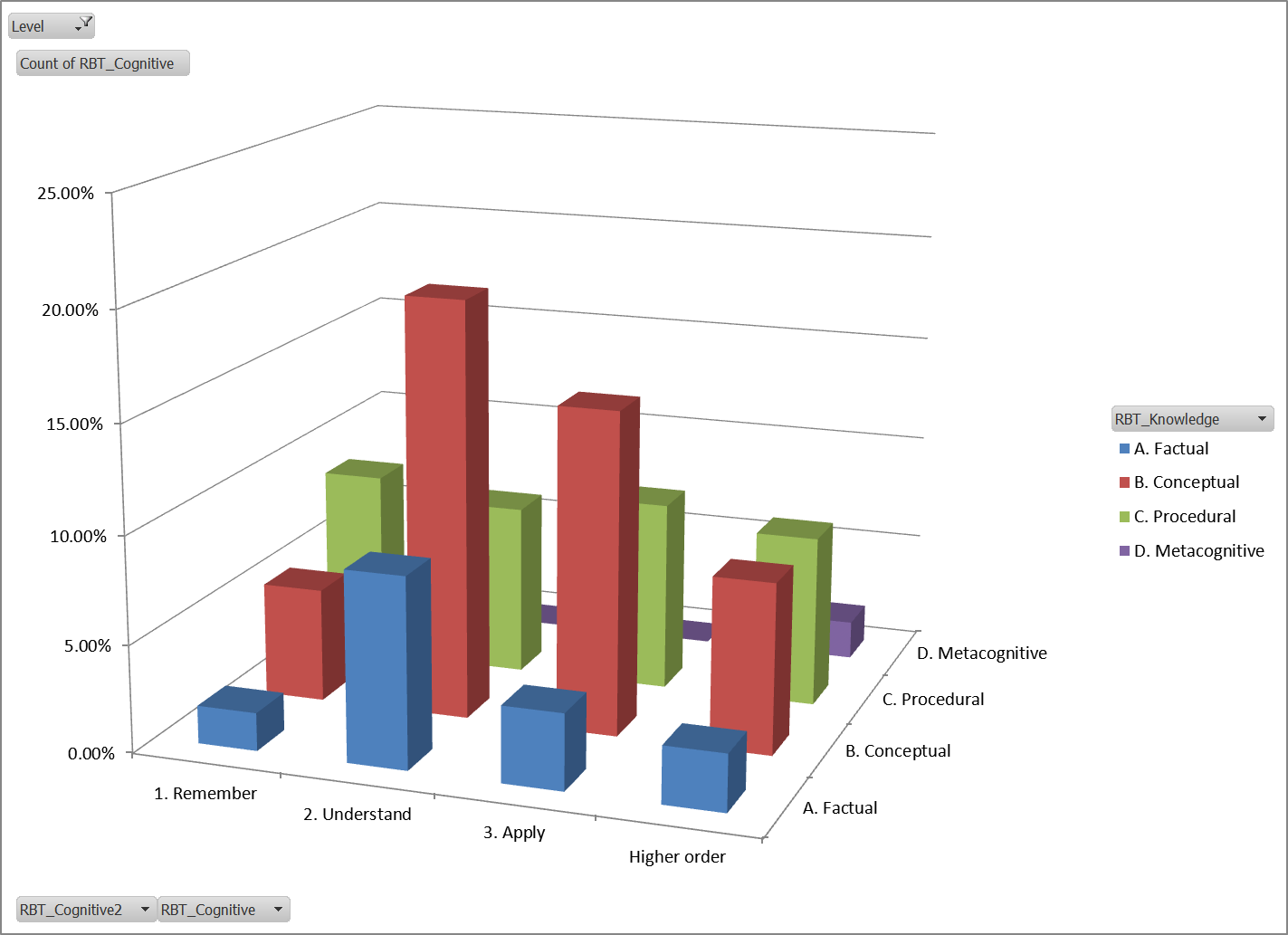 HS: Functions
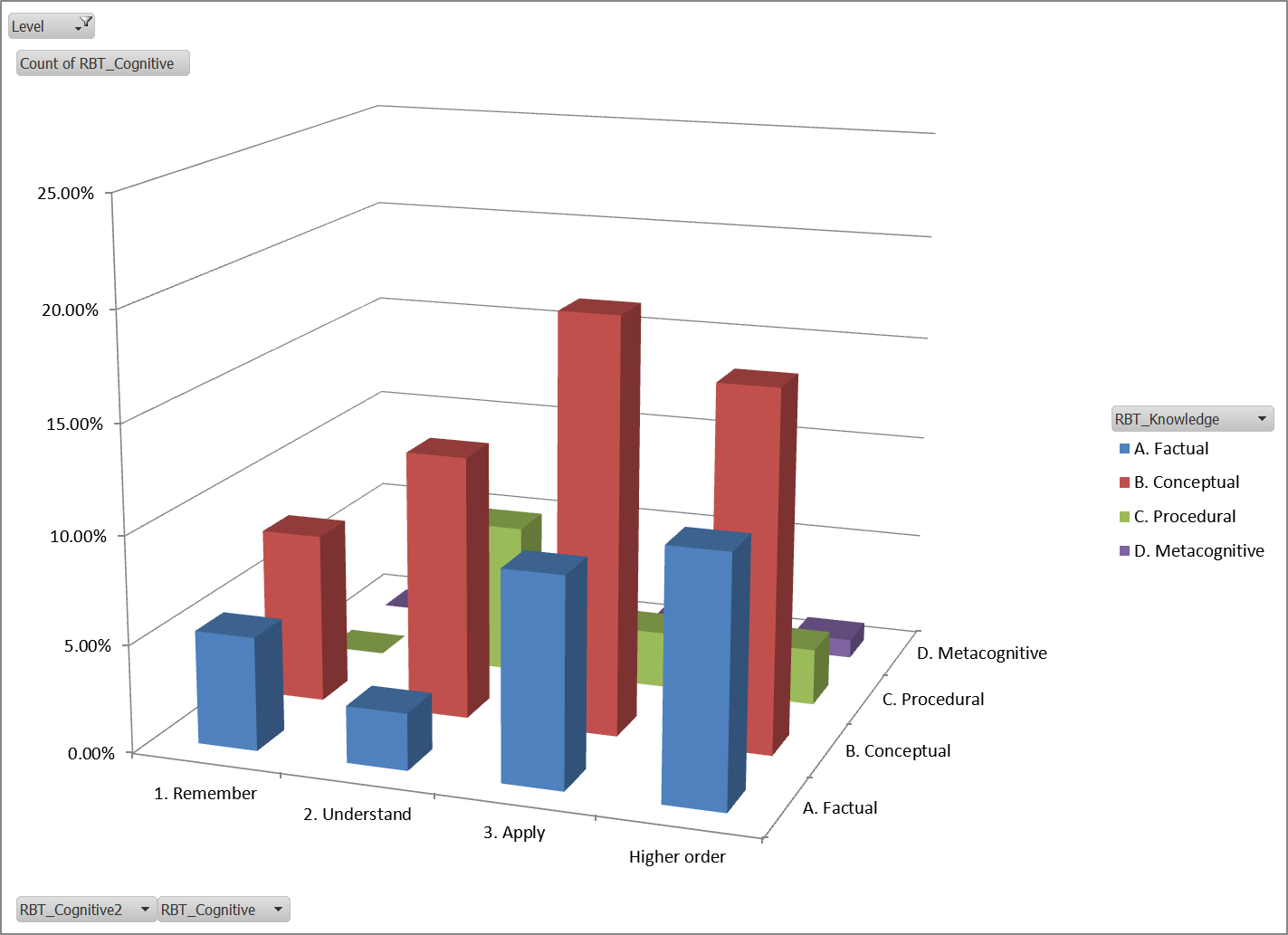 HS: Geometry
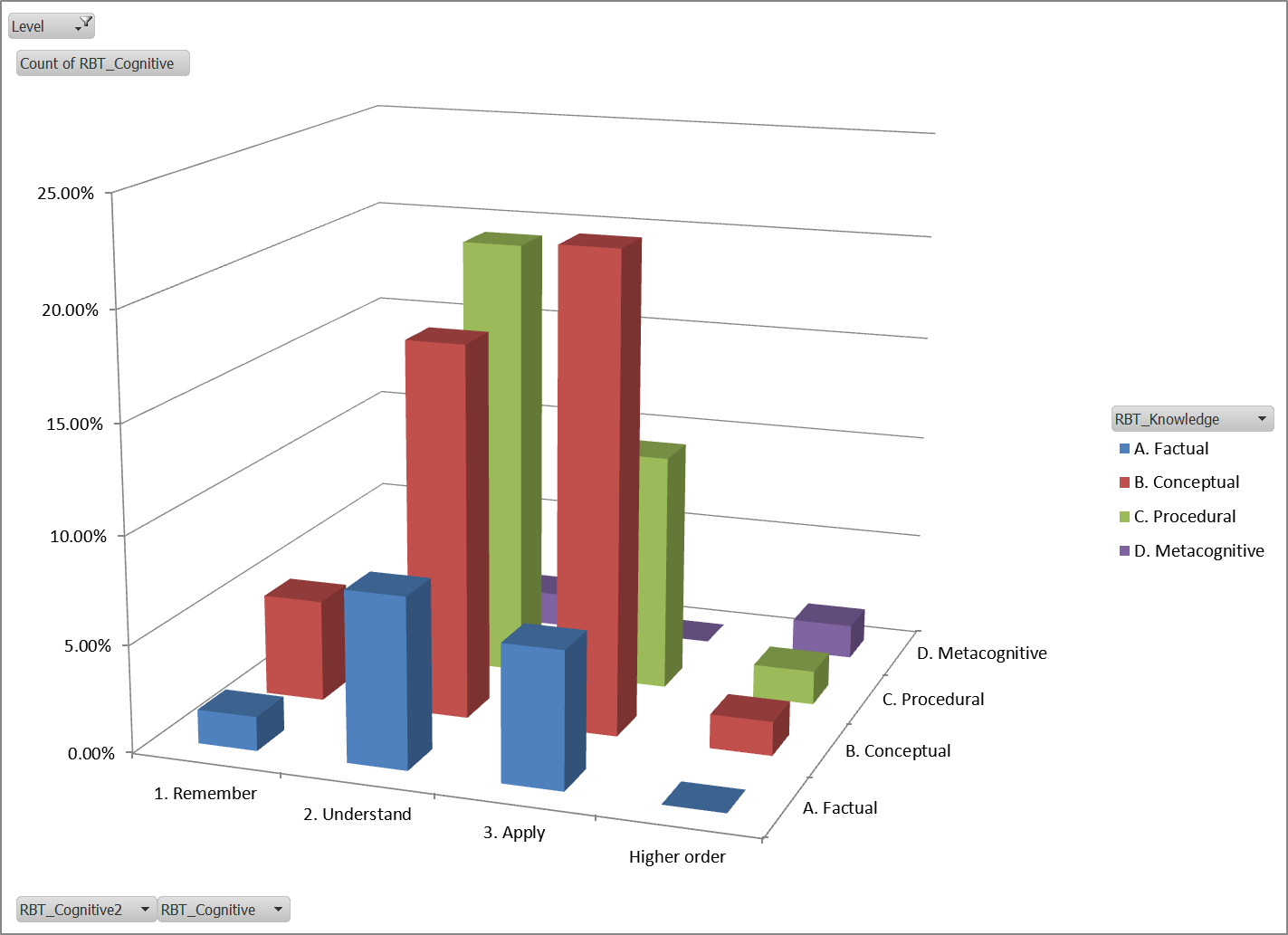 HS: Number
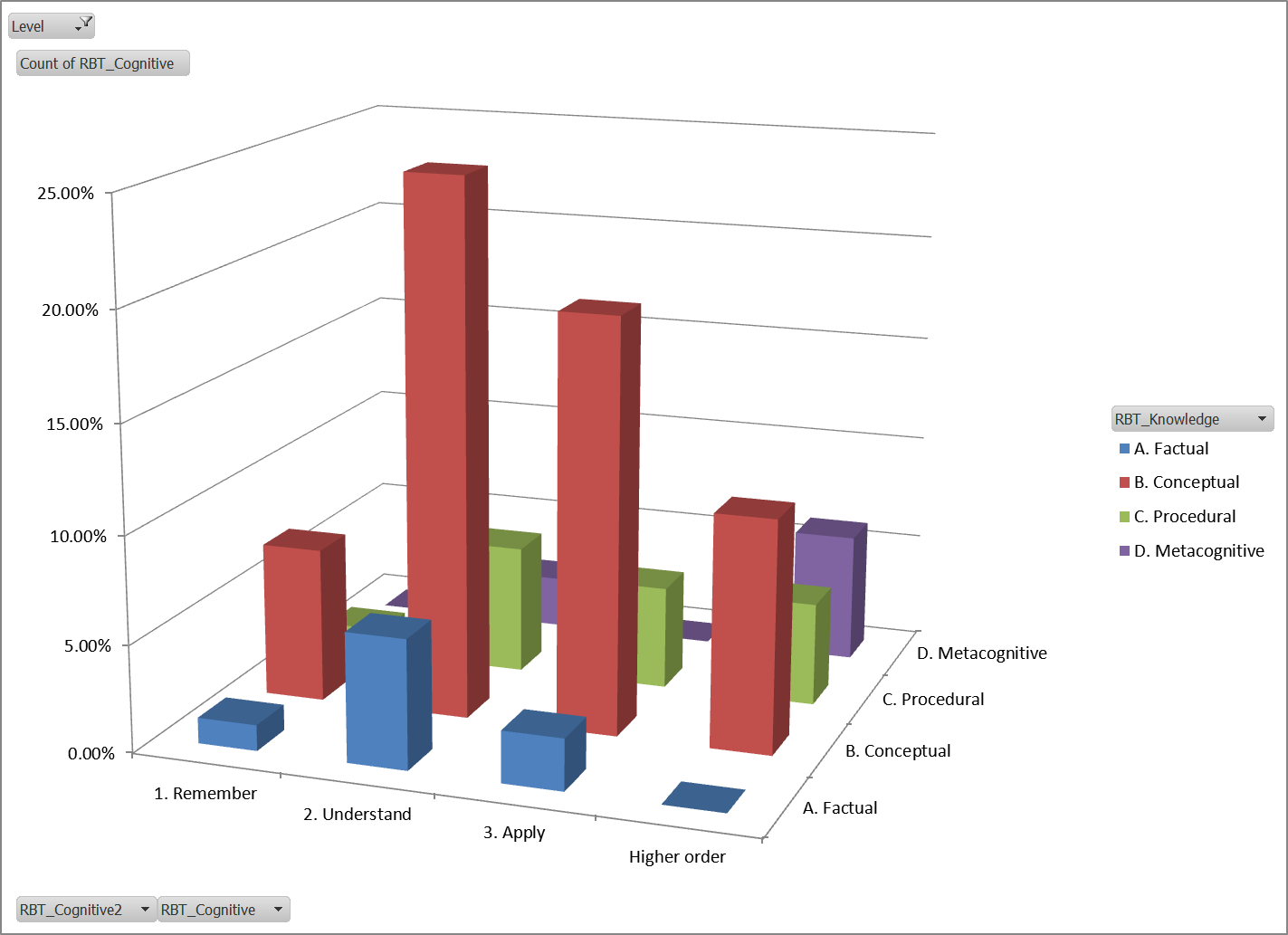 HS: Statistics
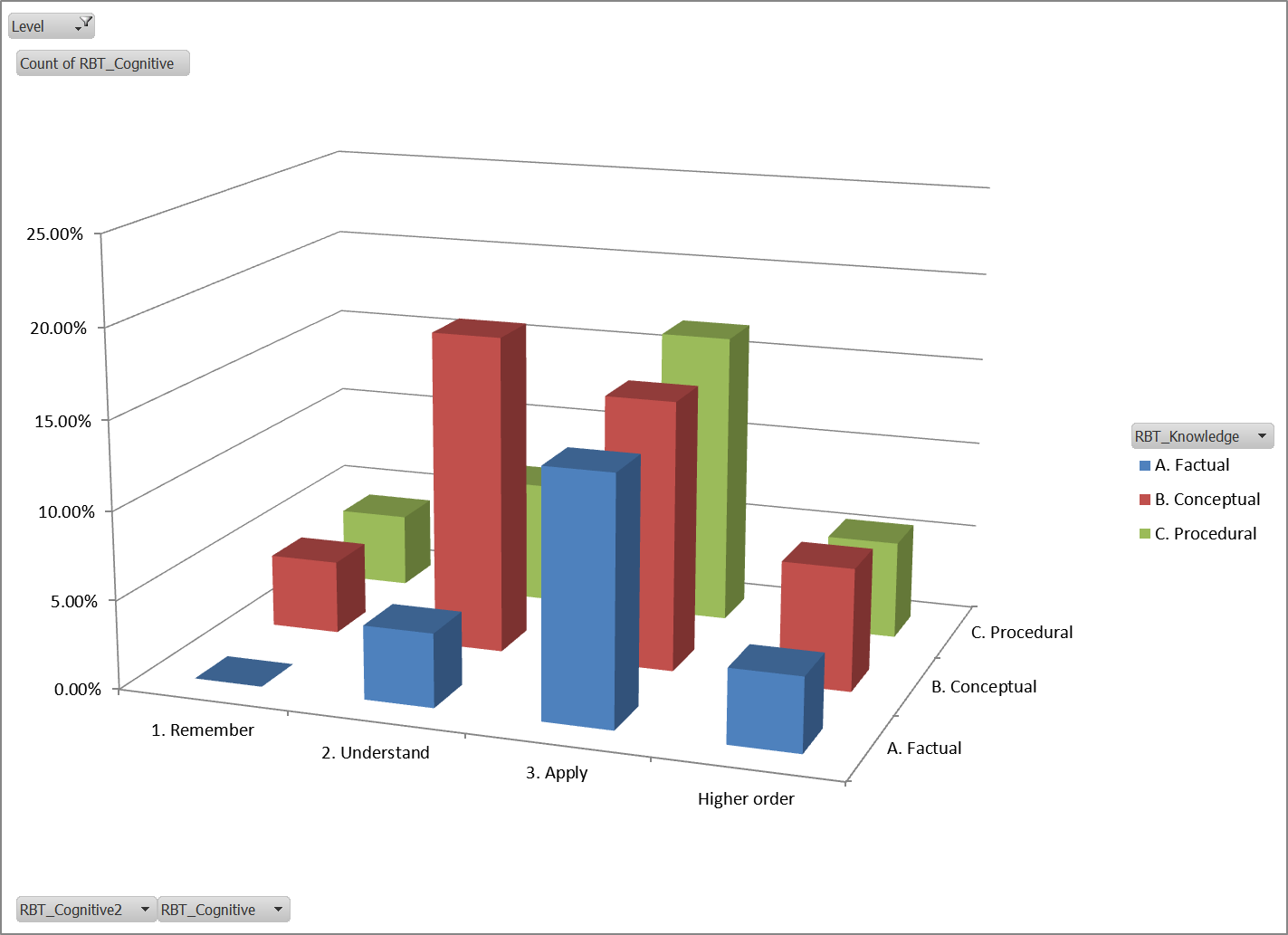 HS: Algebra